Fig. 2. The impact of recurrent focal segmental glomerulosclerosis on the overall graft outcome in A-FSGS group ( A ...
Nephrol Dial Transplant, Volume 27, Issue 6, June 2012, Pages 2559–2565, https://doi.org/10.1093/ndt/gfr699
The content of this slide may be subject to copyright: please see the slide notes for details.
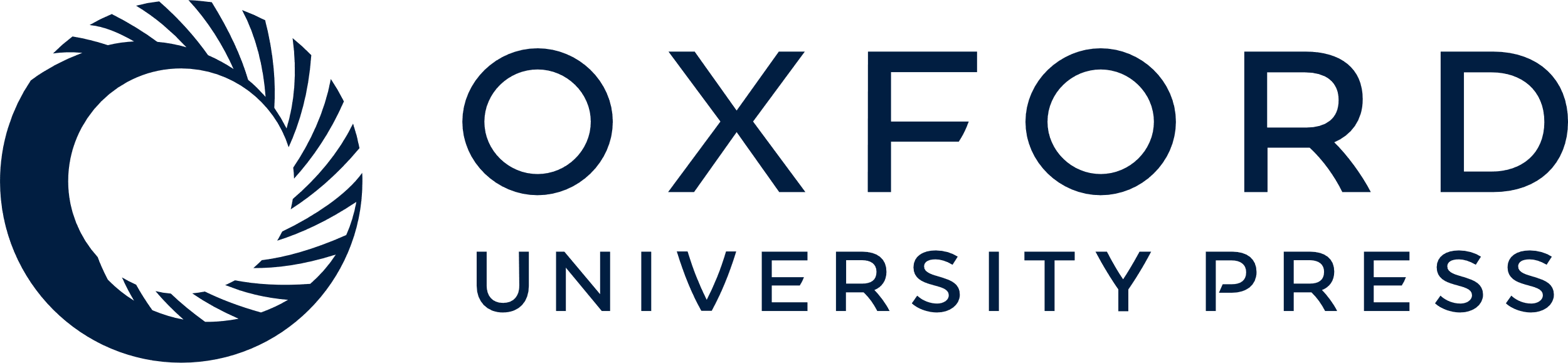 [Speaker Notes: Fig. 2.  The impact of recurrent focal segmental glomerulosclerosis on the overall graft outcome in A-FSGS group ( A ) and C-FSGS group ( B ). While recurrence affected the graft outcome in the adulthood-onset group (P = 0.005), recurrence was not associated with the graft outcome in the childhood-onset group (P = 0.558 by the log-rank test). 


Unless provided in the caption above, the following copyright applies to the content of this slide: © The Author 2011. Published by Oxford University Press on behalf of ERA-EDTA. All rights reserved. For Permissions, please e-mail: journals.permissions@oup.com]